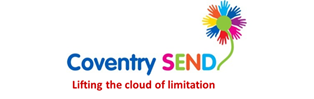 Specialist Provision in Coventry
A co-production meeting

Thursday 11th April 2019
10:30 to 12:00 noon
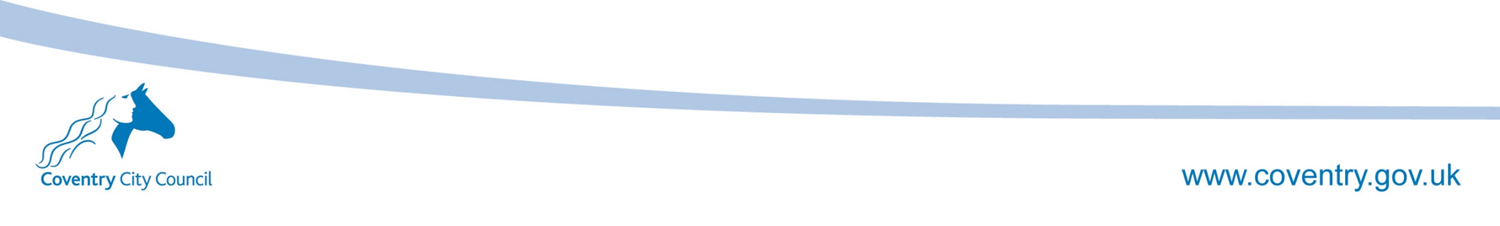 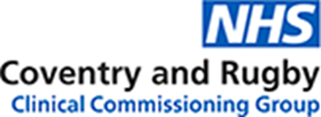 AIMS FOR TODAY:

Focus: Specialist Placements for children and young people with SEN (Education Health and Care Plan) in Coventry

Overview – key facts

What do you think of existing provision?

How could it be improved?

What do we need?
What do you want?
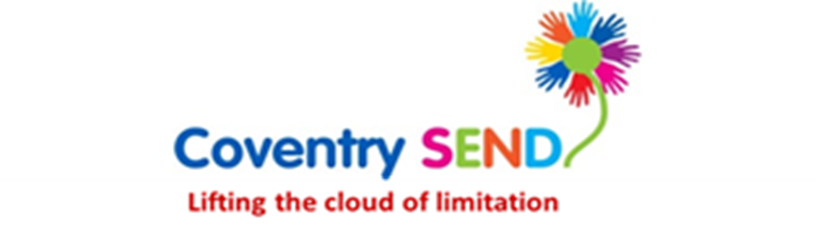 Issue: Increasing demand is putting pressure on special school placements
Context of increasing demand and underfunding  in EHCPs 31% increase in demand for EHCPs during the five year period 2015 to 2019

Growth Demand




Substantial additional growth in 2018/19 of 299, which represents an increase of 14.3% against 2018 and an overall growth since the implementation of the reforms (Jan 2016) of 25%.
Special Provision Fund:
This is the money the Government has allocated to Coventry to create additional SEN placements. It can be spent on a range of capital projects including both mainstream and special school provision
It must create new (additional) places, build new facilities or improve existing facilities for  children and young people (0 to up to 25) with an EHC plan.
What do we currently have?
Pupil specific funding in mainstream schools
A part-traded part core-funded SEN support service which includes:
Educational Psychology; Clinical Psychology; SEN Early Years (including portage) Complex Communication (ASC); Sensory (HI and VI); Social Emotional Mental Health and Learning Teams

Direct funding to Mainstream schools

Enhanced Resource Provsion (bases) in mainstream:
What do we currently have?
Eight special schools (all good or outstanding)






A small number of pupils who attend special schools in other LAs or are placed in independent special schools outside of the City
Hereward College – general FE College specialising in SEN
What’s possible:
Increase places at special schools by extending classroom space
Woodfield School is moving to Woodlands in 2021 – big opportunity for expansion
Create new Enhanced Resourced Provisions (ERP) at mainstream school sites 
Any other?
For discussion:
What do you think of existing provision?

How could it be improved?

What do we need?
What do you want?